ГОСУДАРСТВЕННОЕ БЮДЖЕТНОЕ ДОШКОЛЬНОЕ ОБРАЗОВАТЕЛЬНОЕ УЧРЕЖДЕНИЕ ДЕТСКИЙ САД №11 ОБЩЕРАЗВИВАЮЩЕГО ВИДА С ПРИОРИТЕТНЫМ ОСУЩЕСТВЛЕНИЕМ ДЕЯТЕЛЬНОСТИ ПО ФИЗИЧЕСКОМУ РАЗВИТИЮ ДЕТЕЙПЕТРОДВОРЦОВОГО РАЙОНА САНКТ-ПЕТЕРБУРГА
Презентация «Наша Армия» для работы с детьми  для формирования первоначальных знаний про армию.


Составила: Окуневич Инна Юрьевна
Воспитатель ГБДОУ ДС №11 Петродворцового района

Санкт-Петербург
Петродворец
2014
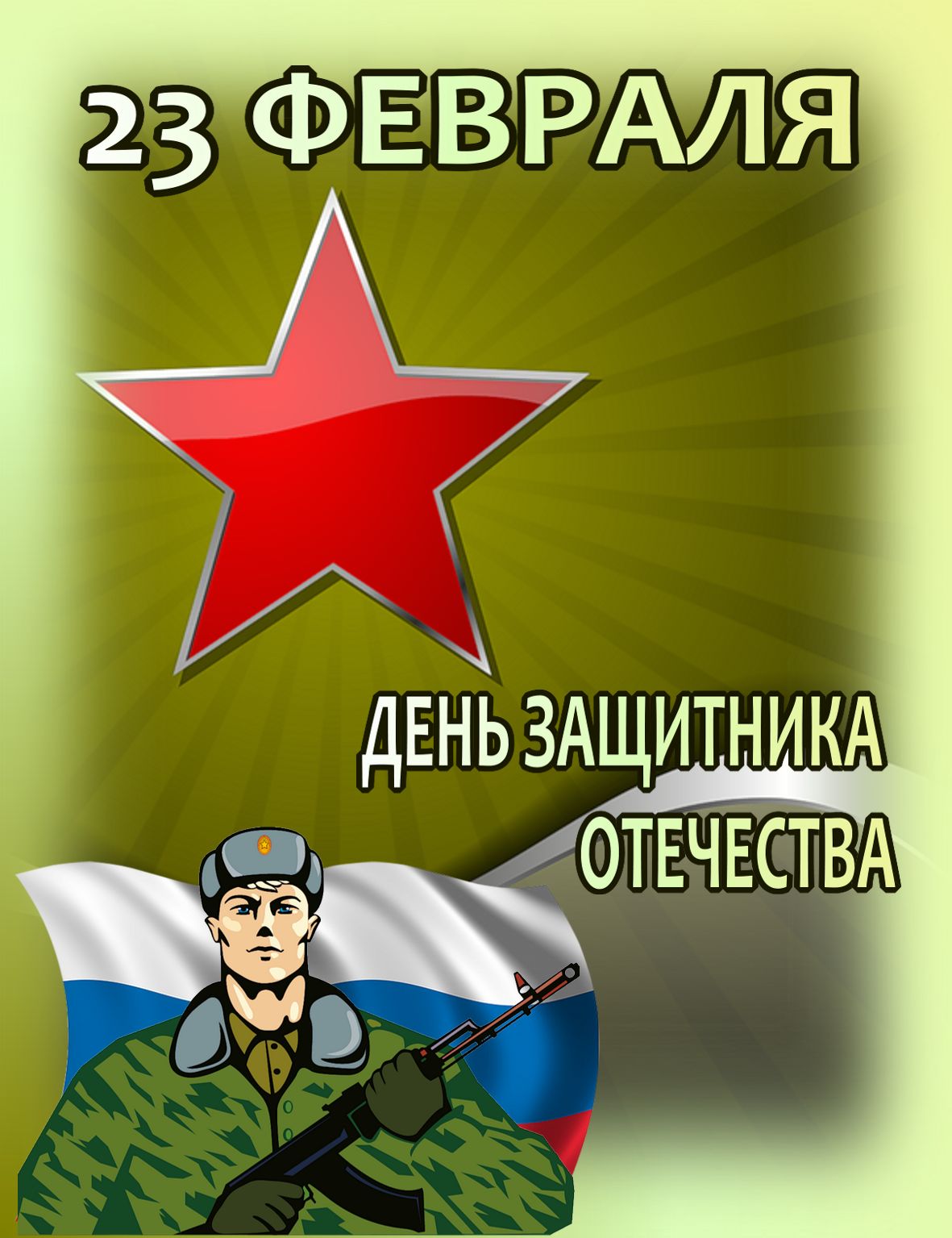 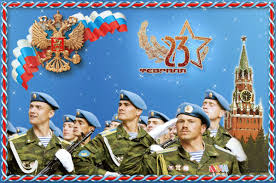 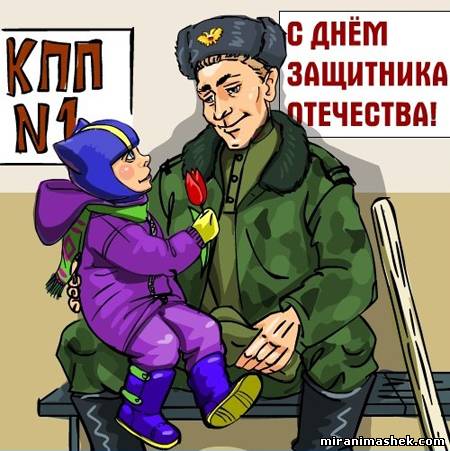 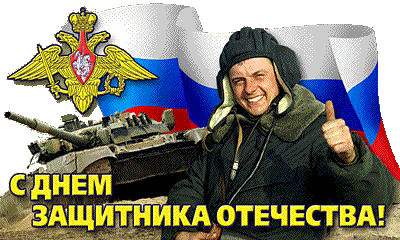 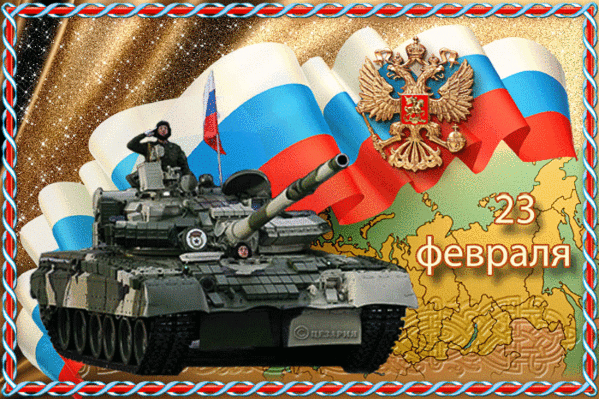 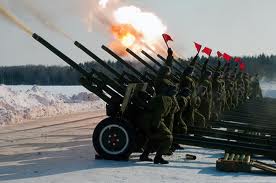 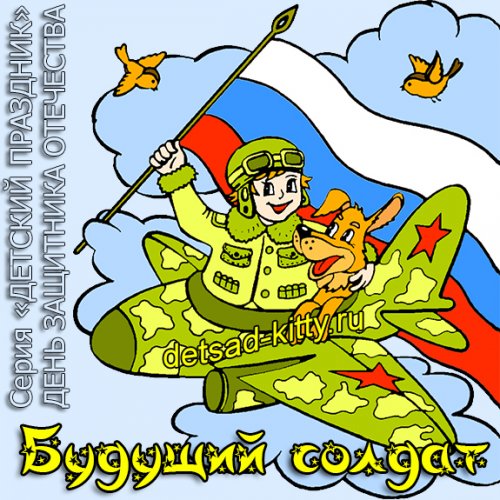 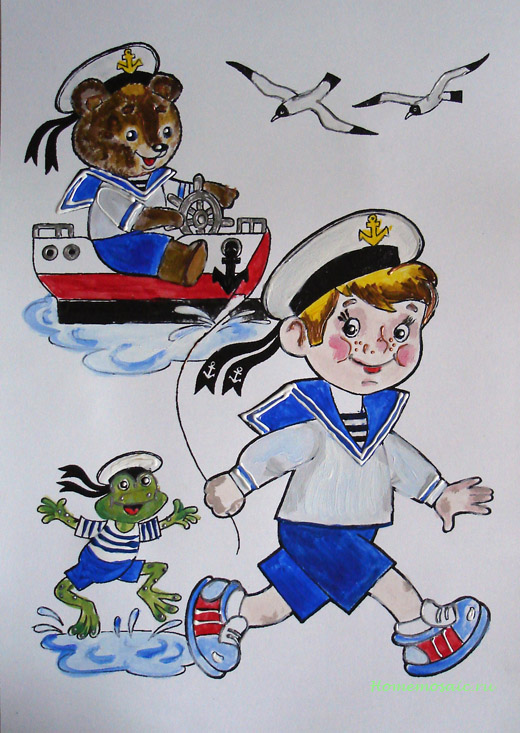 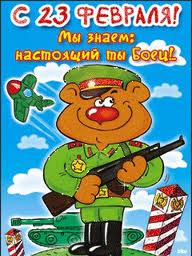 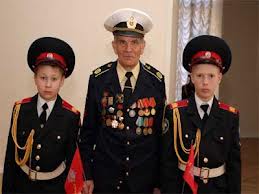 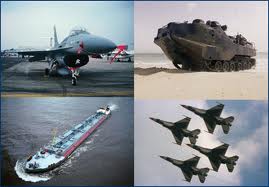 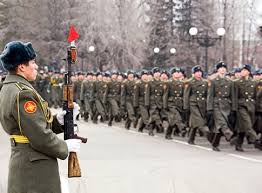